Authors
Cecilia Jakobsson Bergstad 
Amelie Gamble 
Tommy Garling 
Olle Hagman  
Merritt Polk 
Dick Ettema 
Margareta Friman 
Lars E. Olsson
Publication Date
27 May 2010
Review of “Subjective well-being related to satisfaction with daily travel”
Lab: 	          Traffic and City 
Student ID: 	D22WA003
Name:		Tomoichi Ebata
0. Terminology, definitions 
Others
0-1. Terminology
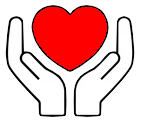 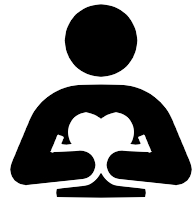 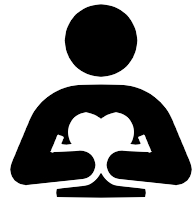 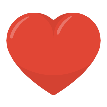 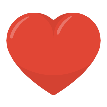 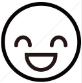 ー Positive emotions
ー Motivation and immersion
ー Awareness of self
ー Mindfulness
ー Psychological resistance/resilience
ー Empathy
ー Compassion and altruistic behavior
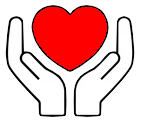 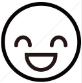 Similar
Satisfaction
Well-being
0-2. Definitions
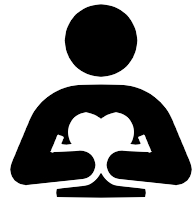 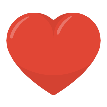 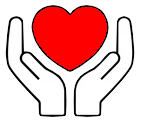 0-3. Icons using this presentation
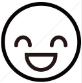 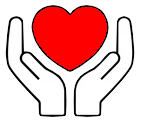 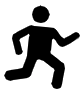 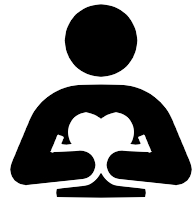 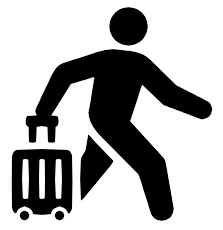 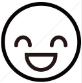 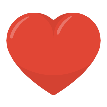 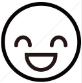 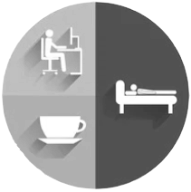 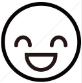 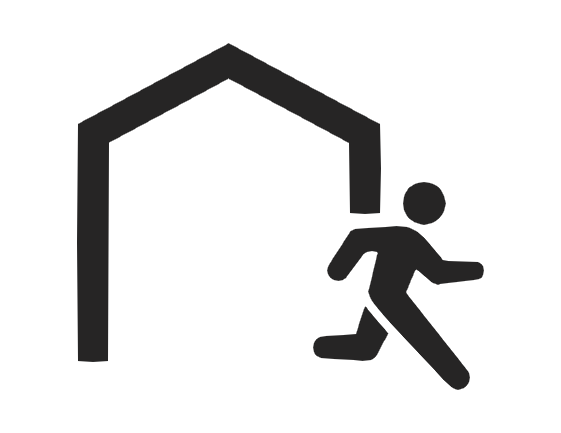 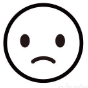 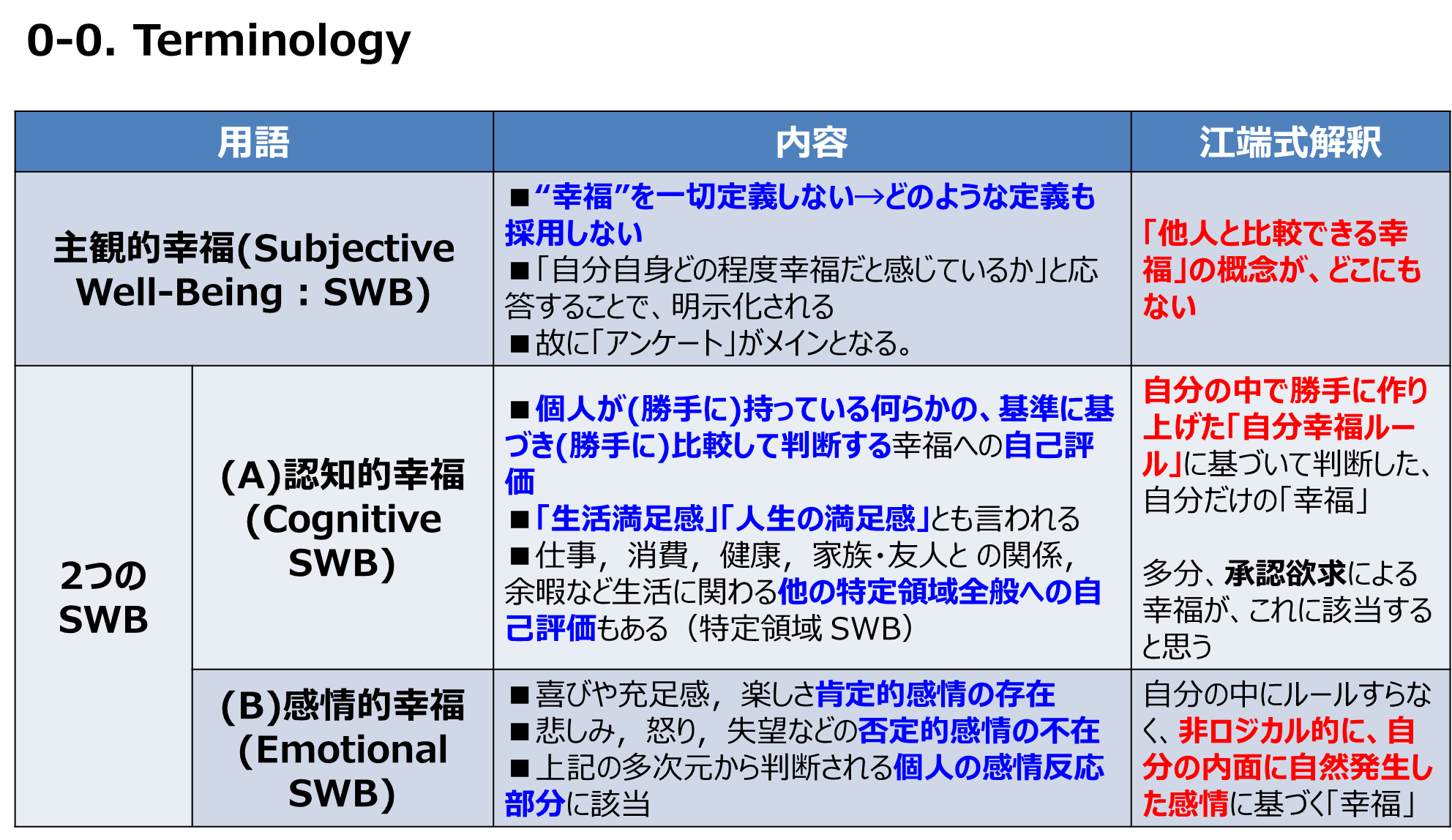 (for Ebata’s only)
Ebata’s memorandum
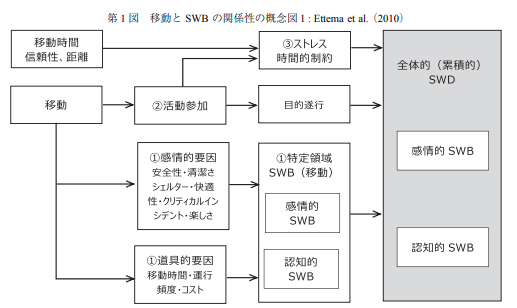 1. Overviews
1-1. Overview(1)
Background(1)Many previous studies show
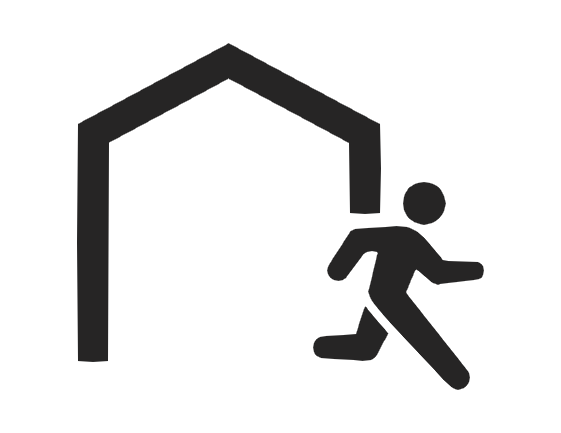 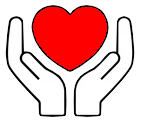 Subject
 Well-Being(SWB)
affect
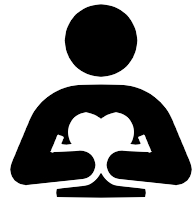 Out-of-home 
Activities
Increase?
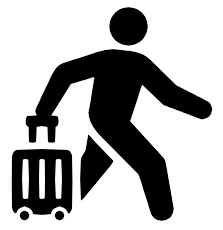 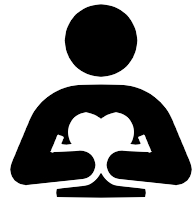 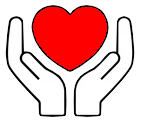 2. Purpose of this study     (1) “Daily travel” increases SWB?    (2) Which car usage maximizes SWB?
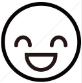 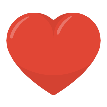 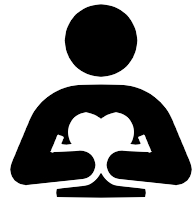 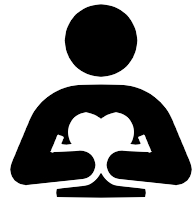 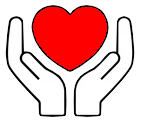 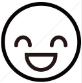 Emotional
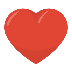 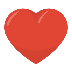 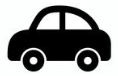 Which is 
Bigger?
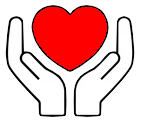 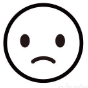 Instrumental
A Power Word “SWB(Subject Well-Being)” in this paper
1-2. Overview(2)
Objects (Targets)1330 persons in Sweden
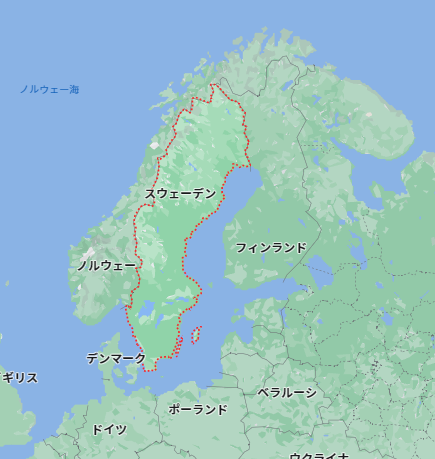 (1)Car access and use
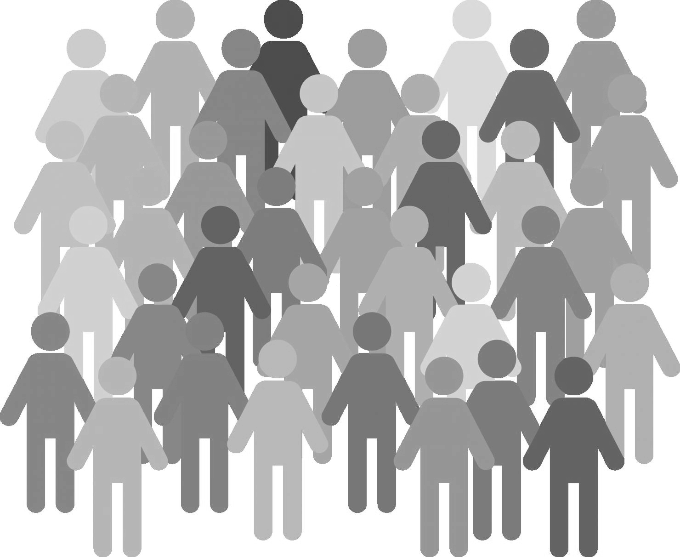 (2)Satisfaction with daily travel
(3)Satisfaction with performance of out-of-home routine activities
(4)Affective and cognitive SWB
1-3. Overview(3)
Results
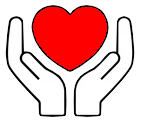 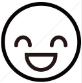 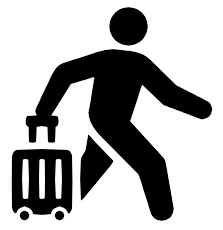 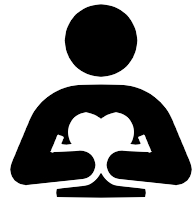 Affective and cognitive SWB
Direct Affections
Satisfaction with daily travel
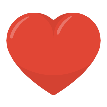 Indirect Affections
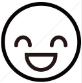 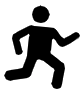 Satisfaction with performance
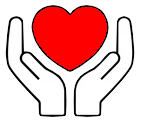 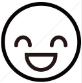 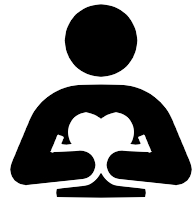 Small effect
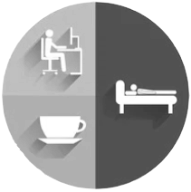 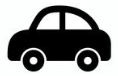 ×
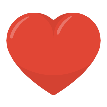 SWB
Daily Satisfaction
Weekly use
big effect
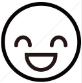 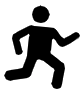 Performance Satisfaction
2. Literature review
2-1. Literature review(1)
From Utility-Maximization to SWB
2-2. Literature review(2)
Extract Cognitive SWB from SWB
2-3. Literature review(3)
Miscellaneous info. about SWB
2-4. Literature review(4)
Travellers' satisfaction is influenced by events
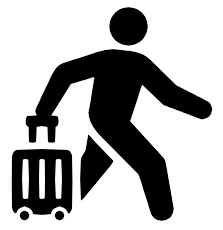 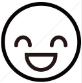 affect
Friman and Ga¨rling (2001) and Friman et al. (1998, 2001)
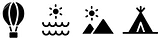 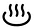 Events during 
travel
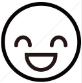 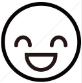 Loop
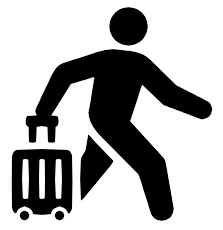 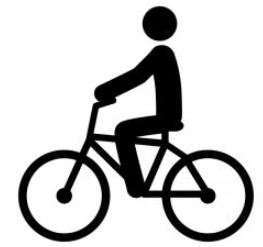 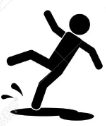 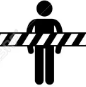 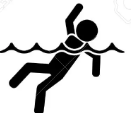 affect
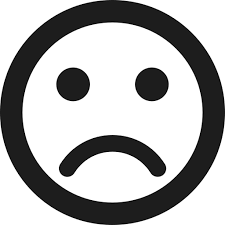 Critical incidents
Friman（2004）
Jakobsson Bergstad
（2010）Steg（2005）
Mokhtarian and Salomon 2001; Mokhtarian et al.
Cleanliness, Privacy, 
Safety, Convenience, 
Stress, 
Social interaction, 
Scenery
affect
affect
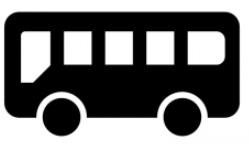 congestion, air quality, 
presence of trees and flowers, 
presence of beggars, 
type of pavement
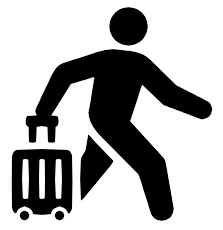 Bus 
environments
Walker
2-5. Summary of Literature reviews
Daily travel itself lead to cumulative satisfaction
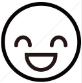 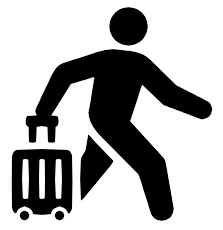 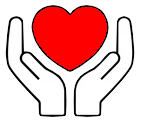 Relate
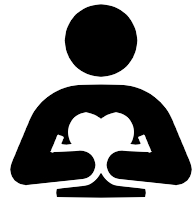 （Schimmack 2008）
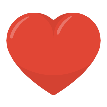 Satisfaction with daily travel
SWB
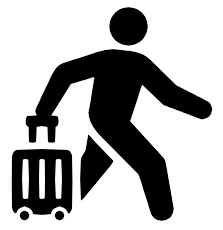 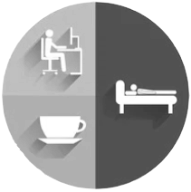 Relate
（Ha¨gerstrand 1970）
Activities in Dairy life
Activities in travel
Relate
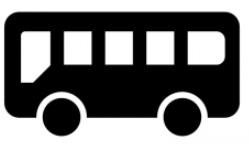 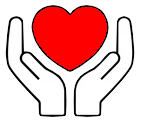 Different Means of transportation
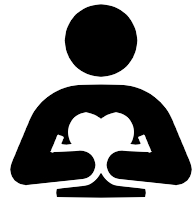 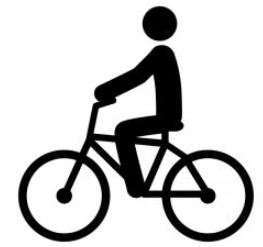 Relate
Different 
SWB
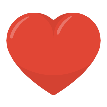 Relate
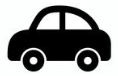 3. Method
3-1. Sample, Procedure and Questionnaire
Less 2 millions(farming area)
Over 20 millions (urban areas)
Over 2 millions(semi-rural area)
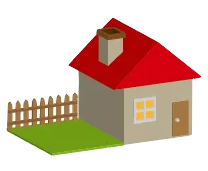 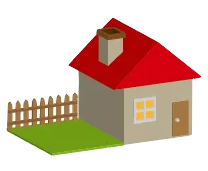 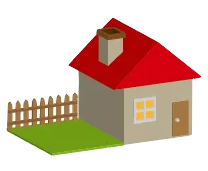 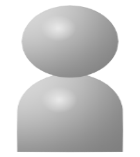 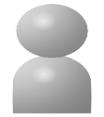 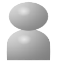 1000
1000
1000
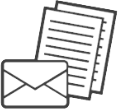 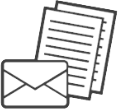 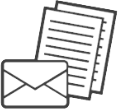 Questionnaire
196
536
543
Sum:1,330
(1) Questions about instrumental, affective, and symbolic motives for car use
(2) Questions about daily travel
(3) Questions about the frequency of performing out-of-home activities and choice of travel mode for performing these activities 
(4) Questions about affect associated with performing the activities; 
(5) Measures of affective SWB; 
(6) Measures of cognitive SWB, 
(7) Questions about socio-demographic variables including sex, age, education, income, employment, household type, housing conditions, and car access and use.
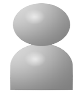 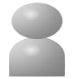 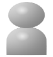 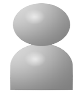 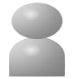 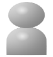 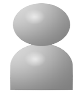 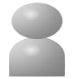 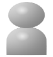 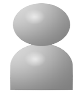 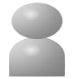 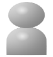 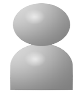 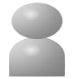 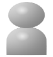 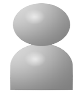 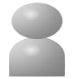 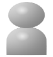 3-2. Satisfaction with daily travel
Developed the Travel Satisfaction Scale (STS) to measure satisfaction with daily travel
(1)Draw the axis at the widest point → maximum dispersion
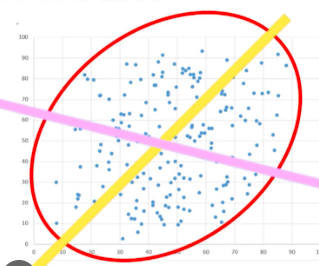 ■ STS: Factor Analysis and Principal Component Analysis with varimax rotation
(2) Draw orthogonal lines
Extracting five parameters
Shrink parameters
Respondents used a 7-point Likert scale ranging from 0 (disagree) to 6 (completely agree).

the STS was created by averaging the ratings for each item
3-3. Satisfaction with activities
Emotions felt by respondents during each activity were measured.
■ Evaluation
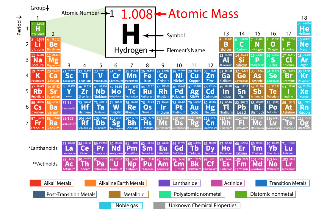 atomic value
0  1  2  3  4  5  6  7
Sad,
Dissatisfied 
Depressed
Happy
Satisfied 
Joyful
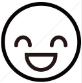 Valence 
(unpleasant/pleasant)
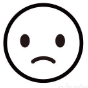 r = 0.77 for all activities, ranging from 0.69 to 0.91 when each activity was evaluated individually
0  1  2  3  4  5  6  7
Sleepy Reluctant Bored Awake Active
Alert
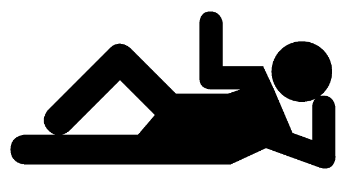 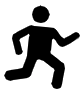 Activation
 (quiet/excited)
3-4. Affective SWB and weekly mood
“What they felt last week” and “what they felt overall”
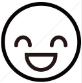 Valence 
(unpleasant/pleasant)
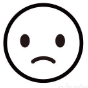 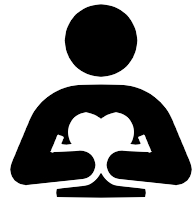 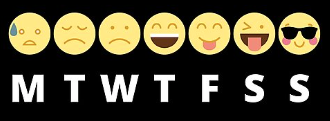 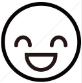 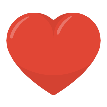 r = 0.80
r = 0.75
weekly mood
Affective SWB
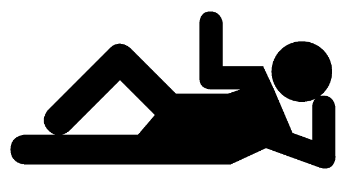 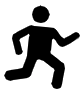 Activation
 (quiet/excited)
3-5. Cognitive SWB
Cognitive SWB was assessed by the Satisfaction with Life Scale (SWLS)
(*)A measure of internal consistency, that is, how closely related a set of items are as a group.
Extracting five parameters
A Cronbach's alpha(*) of 0.90
Inter-item correlations ranged from 0.54 to 0.79
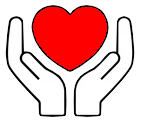 Cognitive SWB
4. Data analyses
4-1. Data analyses
Three viewpoints from “regression analysis”
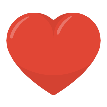 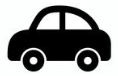 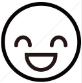 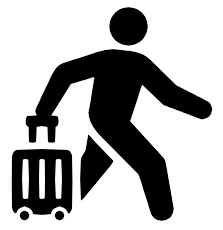 One
Emotional
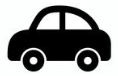 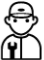 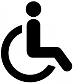 Instrumental
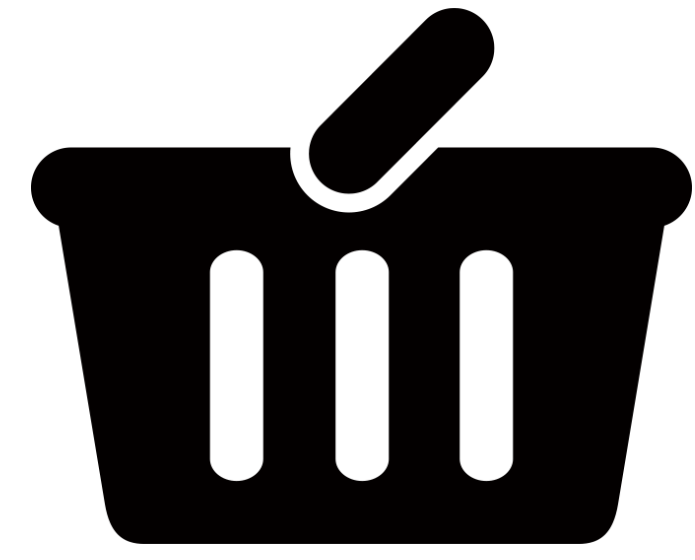 Satisfaction with daily travel
STS
Weekly
 mood
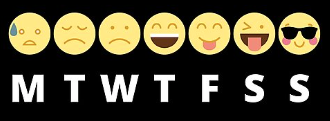 Two
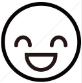 Three
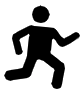 Affective SWB
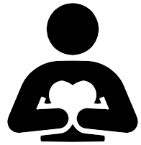 Satisfaction with Performance
SAS
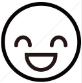 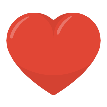 5. Results
5-1. Data trend(1)
ds indicates that the distribution deviates significantly from the normal distribution
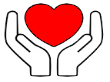 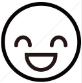 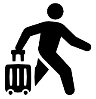 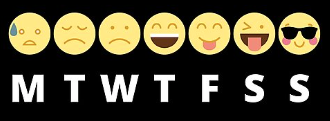 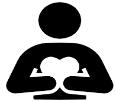 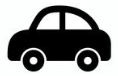 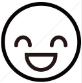 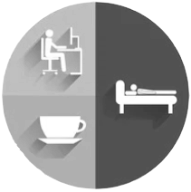 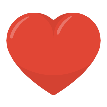 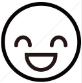 ■Trip satisfaction [STS] and cognitive SWB range from 0 to 6,    with higher values indicating higher STS and cognitive SWB.
■Activity Satisfaction [SAS], Cognitive SWB, and Global Affective SWB    range from -3 to 3, with higher values indicating higher STS and cognitive SWB.
 ■Positive affect ranges from -3 to 3, with negative values indicating negative affect 
   and positive values indicating positive affect.
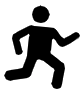 5-2. Data trend(2)
OLS multiple regression analysis with travel satisfaction (STS) as the dependent variable
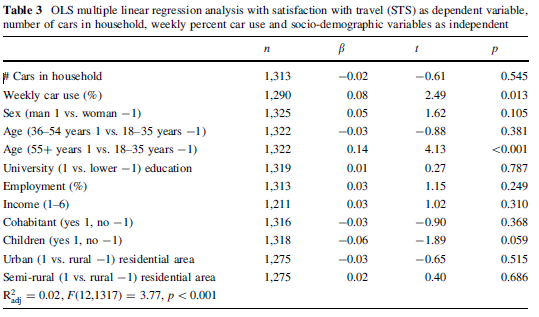 5-3. Data trend(3)
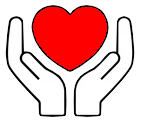 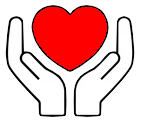 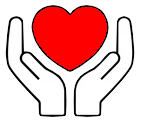 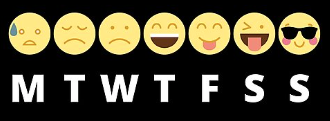 sex, cohabitation, education, and employment tend
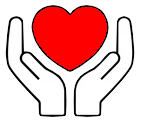 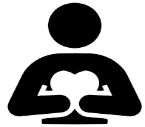 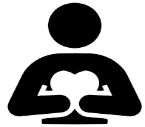 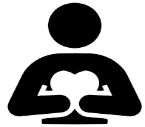 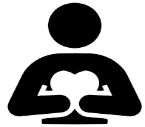 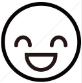 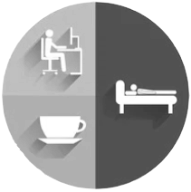 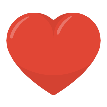 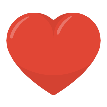 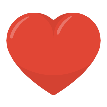 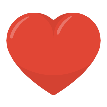 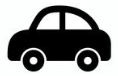 ×
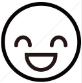 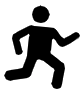 ×
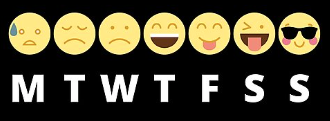 Age
5-4. Conclusion of Data Analyses
A Figure of Simple relationship
Affect
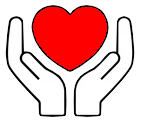 Input
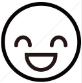 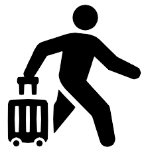 Cognitive 
SWB
SAS
STS
Affect
Affect?
Affect
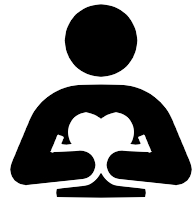 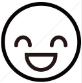 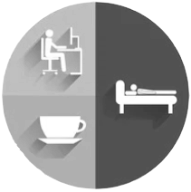 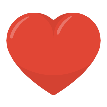 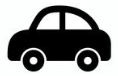 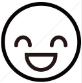 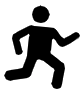 Affective 
SWB
Car in household
6. Discussion
6-1. Conclusions
The impact of satisfaction with daily mobility (STS) on emotional and cognitive SWB is both direct and mediated by satisfaction with activity performance (SAS)
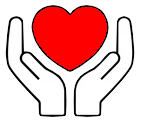 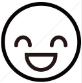 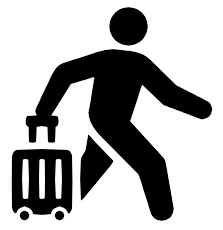 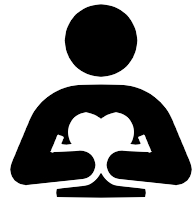 Direct
SWB
STS
Indirect
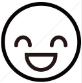 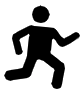 SAS
Car use plays only a minor role in satisfaction with daily mobility and its impact on SWB
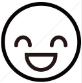 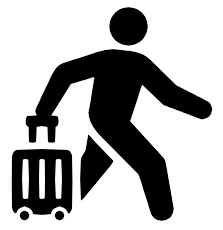 SWB
STS
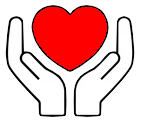 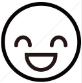 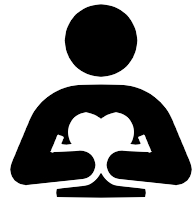 Small effect
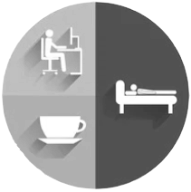 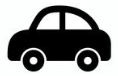 ×
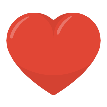 SWB
Daily Satisfaction
Weekly use
6-2. Reasons of the conclusions
Because the automobile is superior to other modes of transportation, they adjust their schedule of activities so that they have less need for multi-purpose travel, or they have chosen to live in a location with satisfactory public transportation services
Older respondents and those without children are presumed to have less complex mobility needs than younger respondents and those with children, 

and therefore are more satisfied with their daily mobility
7. Others
7-1. About SWB、STS
Subjective Well-Being(SWB) scale has been used and established in numerous studies.
Travel Satisfaction Scale (STS) was designed as a general measure of satisfaction with daily travel that can be used for any travel mode or combination of travel modes, and was shown to be a reliable measure.
An improved version of the STS could be a useful tool for comparing different modes of transportation and other aspects of travel services and identifying factors that increase satisfaction with daily travel and, ultimately, subjective well-being